Les 7
MPR
Vandaag
Herhaling LW, BSK, Ureum, Ketose
Nieuw onderdeel Koekaart met fokkerij, fokwaarden
BSK
•	De ISK is de vergelijkbaar met koeien van andere bedrijven. 	WAAR/ NIET WAAR
•	De BSK op een bedrijf kan per maand verschillen. WAAR/ NIET 	WAAR
•	Verandering van voerrantsoen kun je terug zien in de BSK. 	WAAR/ NIET WAAR
Lactatiewaarde
•	Lactatiewaarde kun je vergelijken met andere bedrijven. WAAR/ 	NIET WAAR
•	Netto-opbrengst is het zelfde getal als de netto-opbrengst in het 	boekhoudrapport op de winst - verlies rekening. WAAR/NIET 	WAAR
•	Een koe met een LW 110 heeft de dezelfde NO als een koe met 	een LW 100. WAAR/NIET WAAR
Ketose
Op welke uitslag kun je ketose aflezen?
Welke ziekte heeft een koe als ze ketose attentie heeft gekregen?
Wat kun je daar als melkveehouder aan doen?
Ureum
Leg uit welke waarden passen bij welk vakje van 18 -28
Koekaart
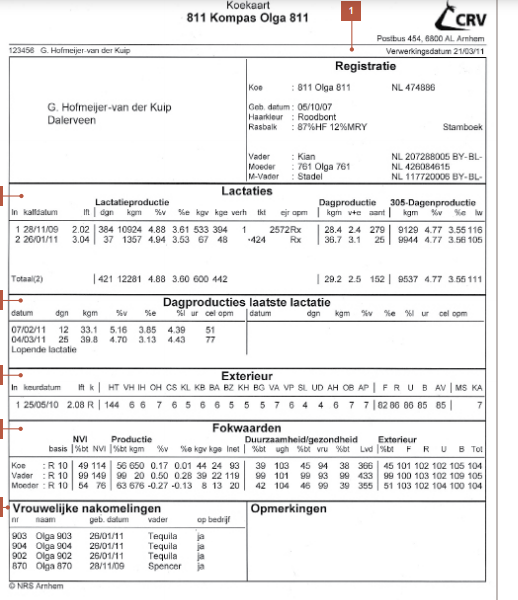 CRV-site koekaart bekijken.

Wat kunnen we er mee? Wat staat er op?

We lopen de 6 categorieën bij langs.
Huiswerk
Koekaart incl fokkerij	blz.27 t/m 34

Opmerking: Informatie van Fokkerij staat in een ander onderdeel van kalf tot koe. Zie de wiki:
https://maken.wikiwijs.nl/160144/MPR__melkproductieregistratie